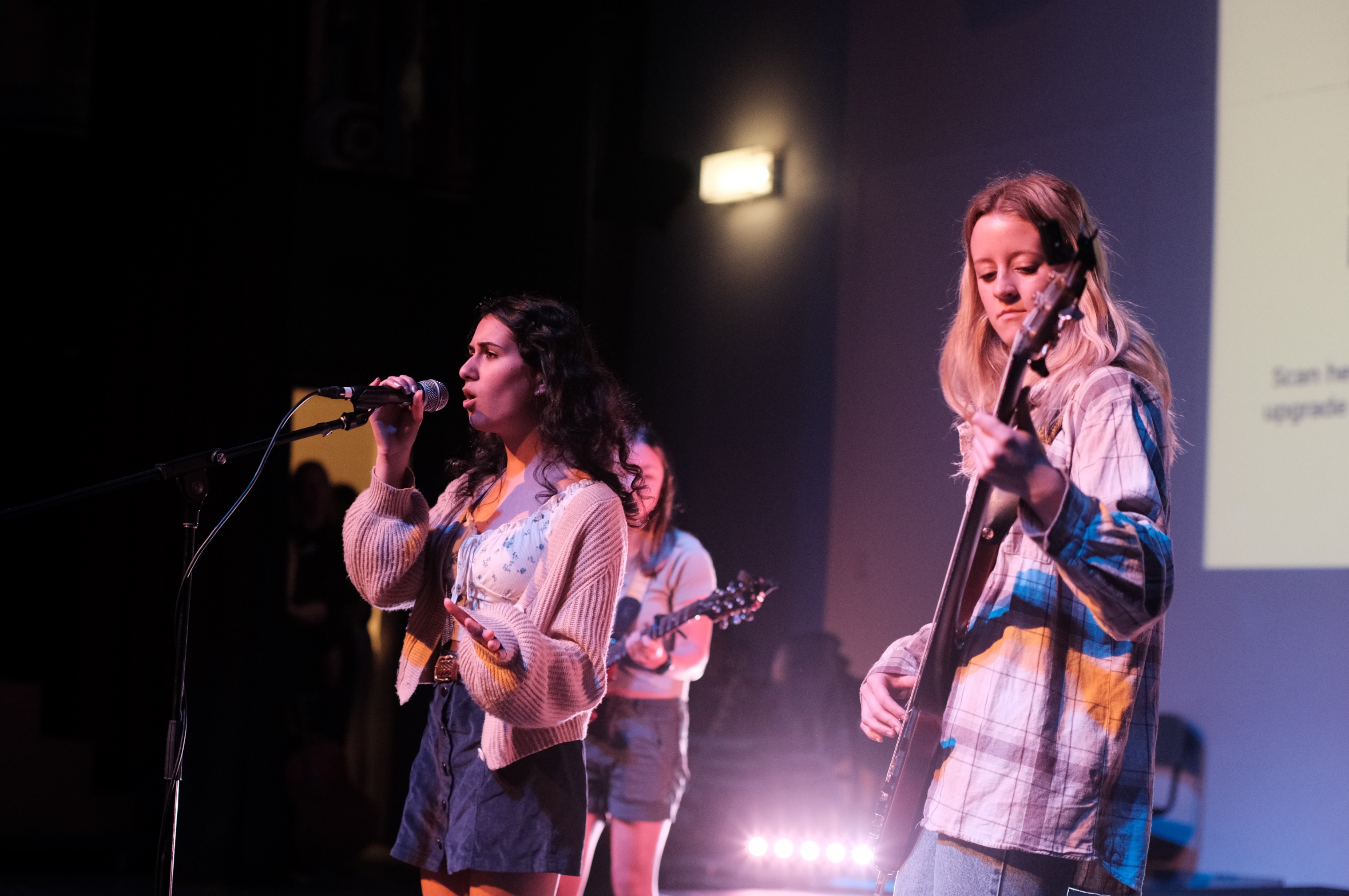 Wheelers Hill Secondary College
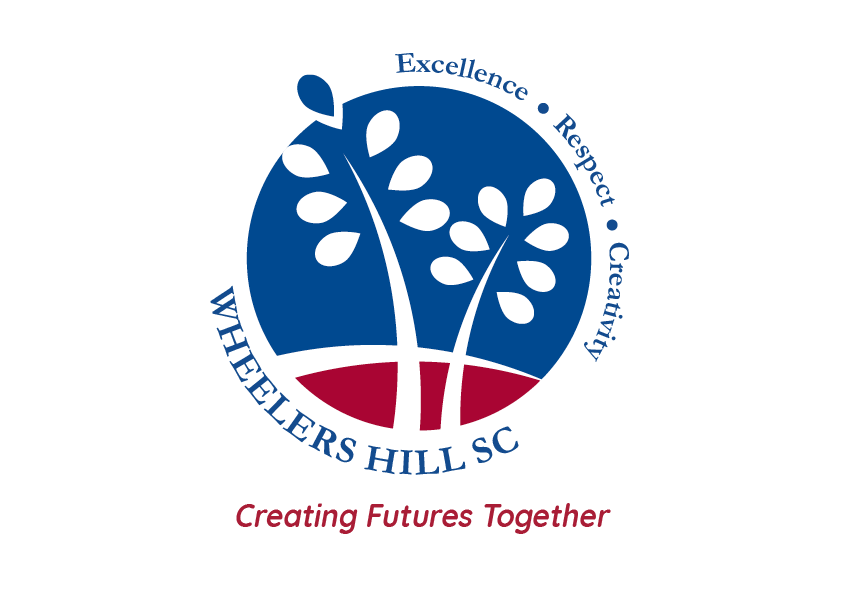 VCE VET MUSIC (CERTIFICATE III in MUSIC)
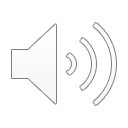 [Speaker Notes: Hello, future music enthusiasts! Today, let's explore how the VCE VET Music program can equip you with the skills, qualifications, and experiences you need, whether you're planning a music career or looking to enrich your life with music.]
Wheelers Hill Secondary College
VCE VET MUSIC
VCE VET MUSIC: BUILDING YOUR SKILLS
In partnership with COSAMP (RTO 41549)

Extend practical music skills

Focus on songwriting, arranging, and music production

Regular performances and song recordings
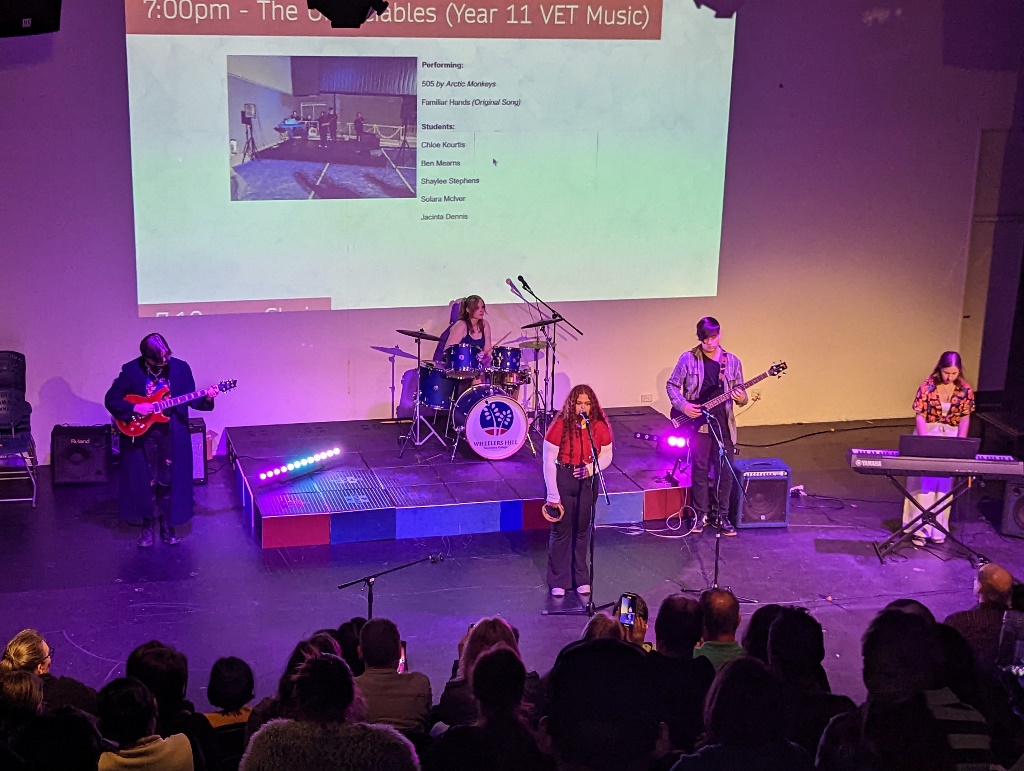 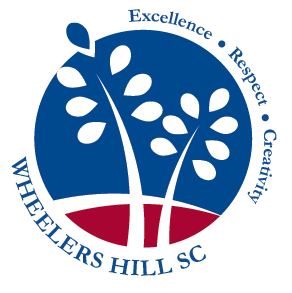 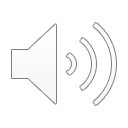 [Speaker Notes: Our program is designed to extend your practical music skills, including songwriting, arranging, and music production. We offer a hands-on approach to learning, so you'll be regularly performing and recording songs.]
Wheelers Hill Secondary College
VCE VET MUSIC
ADVANCING WITH A CERTIFICATE III
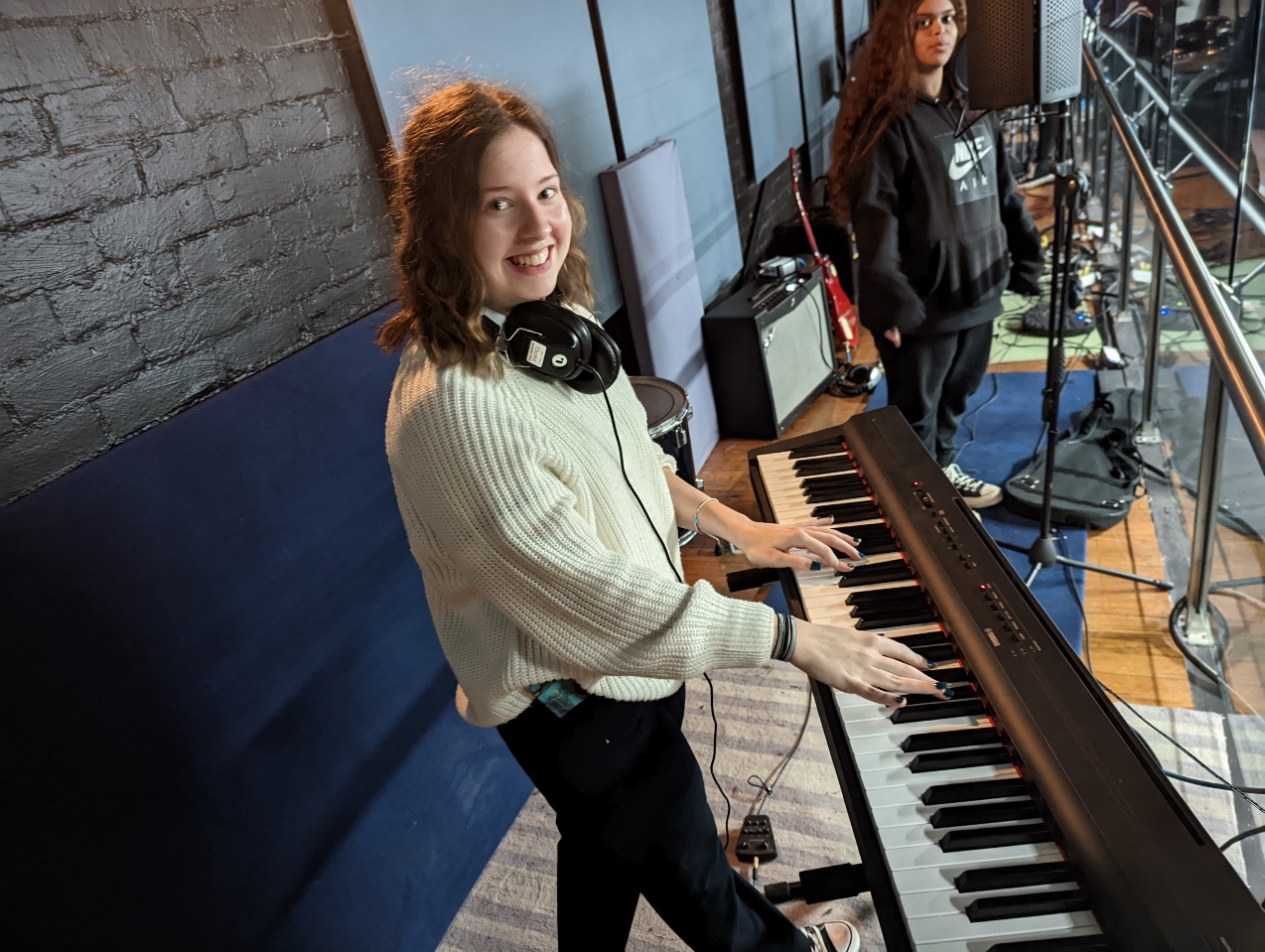 Gain a nationally recognised qualification

Enhances employment opportunities

A valued addition to your resume
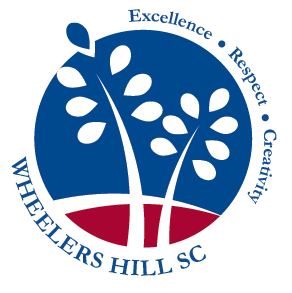 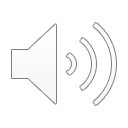 [Speaker Notes: With our program, you will earn a Certificate III in Music, a nationally recognised qualification that enhances your employment opportunities and stands out on your resume. It demonstrates commitment, skill proficiency, and a broad knowledge base to future employers.]
Wheelers Hill Secondary College
VCE VET MUSIC
TAKING YOUR MUSIC TO THE NEXT LEVEL
Create a music demo

Compose simple songs or musical pieces

Understand Copyright

Create a Resume

Prepare for performances
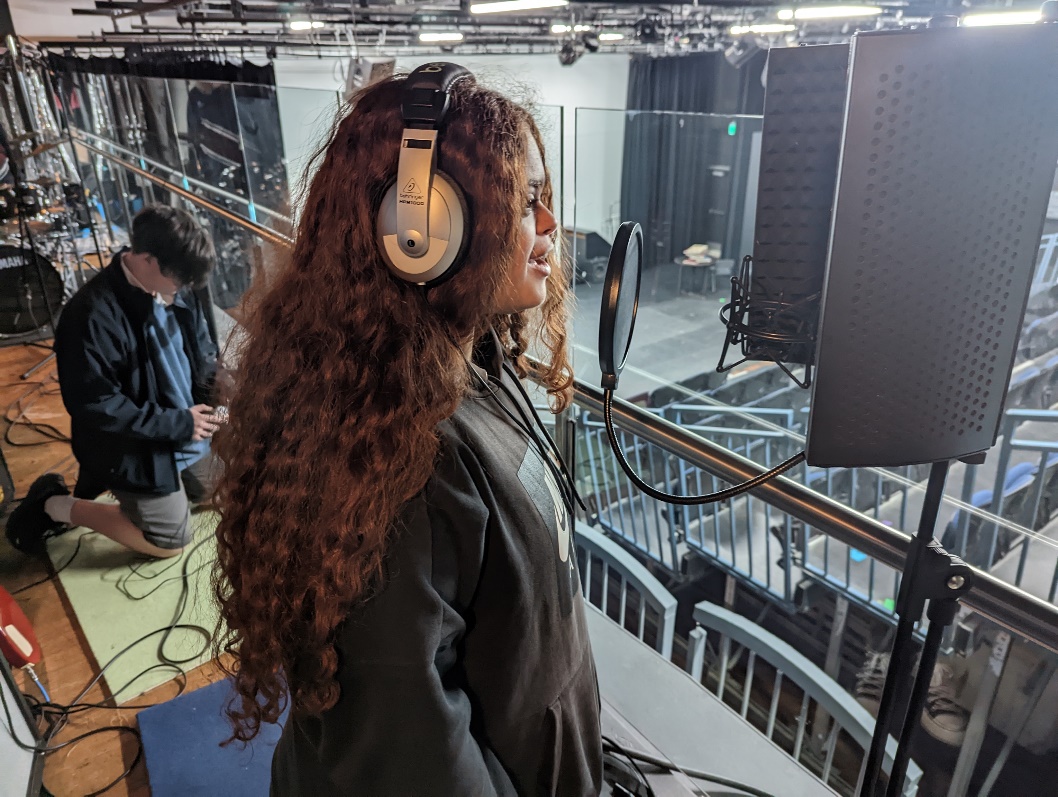 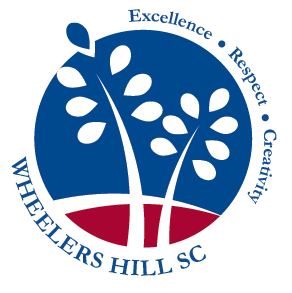 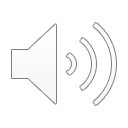 [Speaker Notes: VCE VET Music is designed to take your music to the next level. You'll be creating a music demo, composing simple songs or musical pieces, and preparing for performances in Units 1 and 2.]
Wheelers Hill Secondary College
VCE VET MUSIC
SCORED ASSESSMENTS AND PERFORMING MUSIC
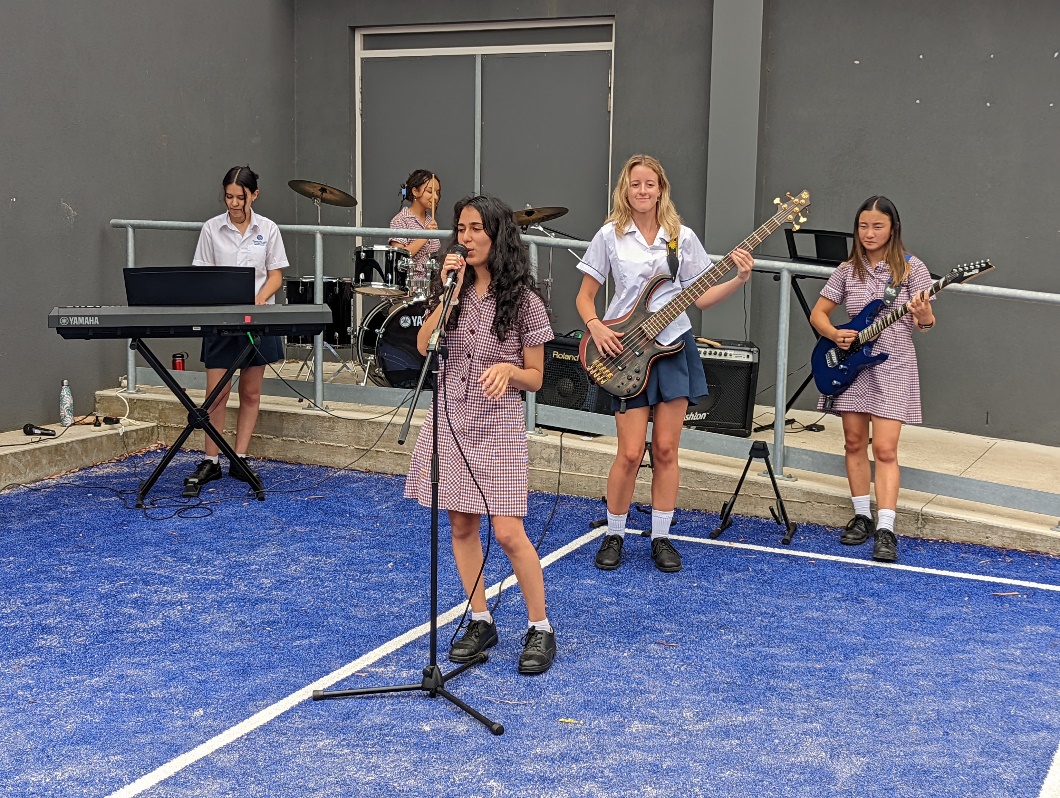 Develop improvisation skills

Apply knowledge of genre to music making

Perform music as a soloist or part of a group
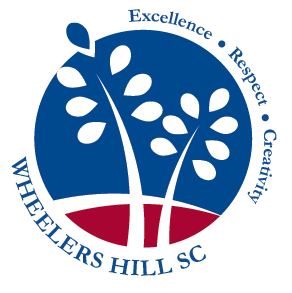 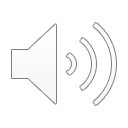 [Speaker Notes: In Units 3 and 4, we offer scored assessments, including units on developing improvisation skills, applying knowledge of genre to music making, and performing music as a soloist or part of a group. These hands-on experiences build your confidence and your skills.]
Wheelers Hill Secondary College
VCE VET MUSIC
CREDITS AND QUALIFICATIONS
Contributes to your VCE study score

Provides credits towards your VM Pathway
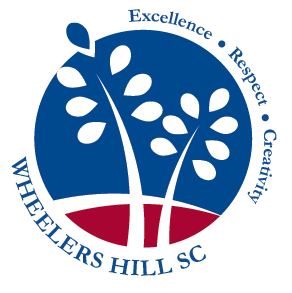 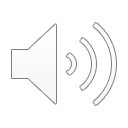 [Speaker Notes: The VCE VET Music course not only contributes to your VCE study score but also provides credits towards your VCAL.]
Wheelers Hill Secondary College
VCE VET MUSIC
COURSE REQUIREMENTS AND EXPECTATIONS
Foundational understanding of music theory and piano skills

Proficiency on chosen instrument

Undertake private tuition

Participate in college functions and programs
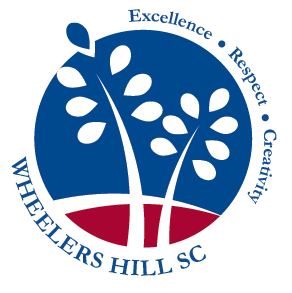 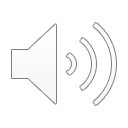 [Speaker Notes: To start on your Certificate III journey, you'll need a foundational understanding of music theory, piano skills, and proficiency on your chosen instrument. All students are also expected to undertake private tuition and actively participate in college functions and programs.]
Wheelers Hill Secondary College
VCE VET MUSIC
PERFORMANCE OPPORTUNITIES and 
COMMUNITY ENGAGEMENT
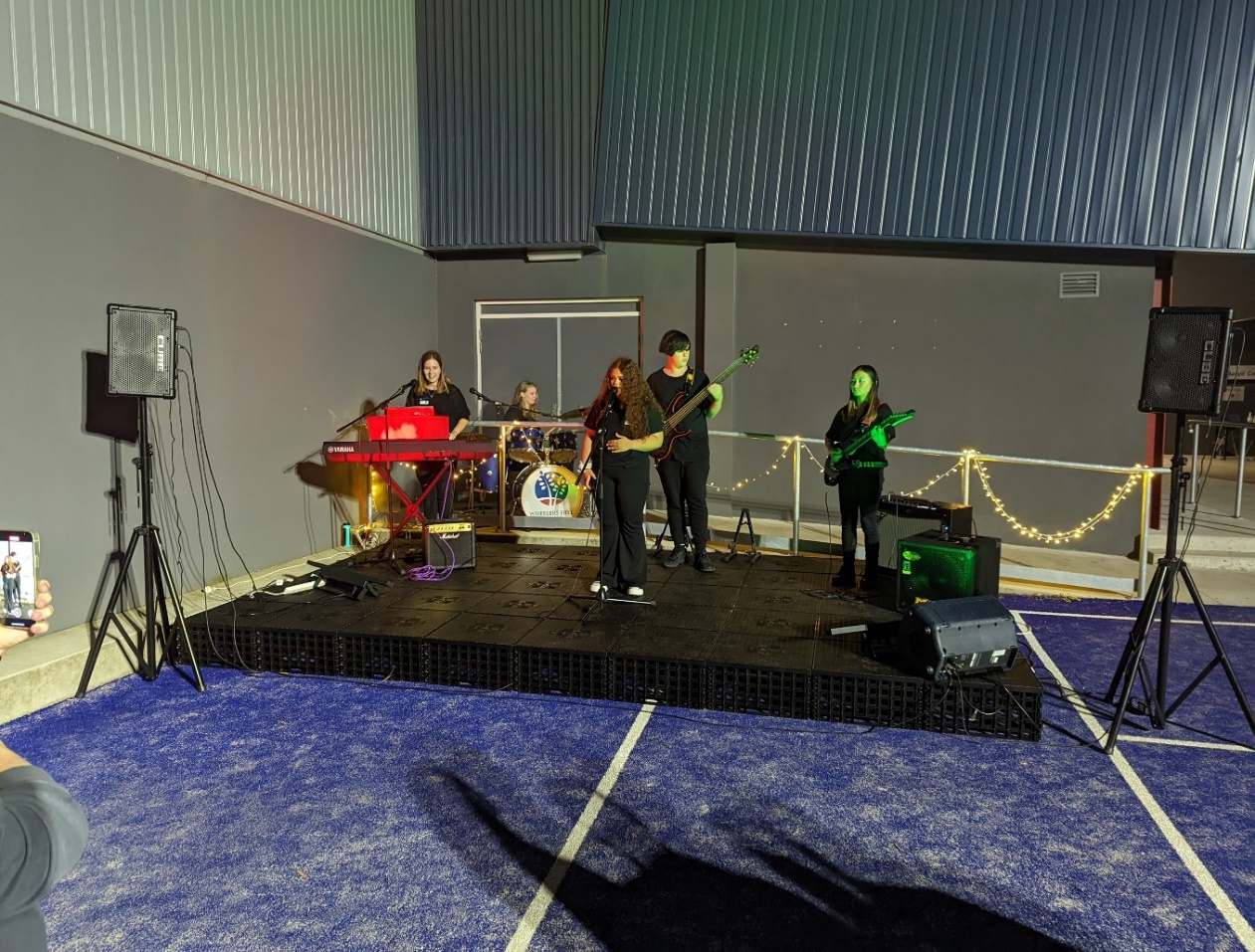 Perform at college functions

Participate in a school ensemble or program
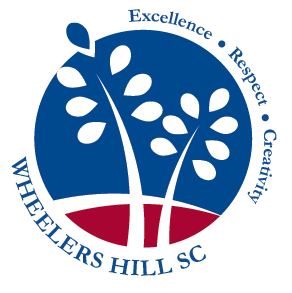 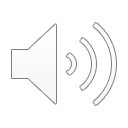 [Speaker Notes: As part of your learning experience, you may be asked to perform at college functions, and you'll be required to participate in a school ensemble or program. These opportunities allow you to showcase your skills and contribute to our vibrant school community.]
Wheelers Hill Secondary College
VCE VET MUSIC
CAREER PATHWAYS AND LIFE SKILLS
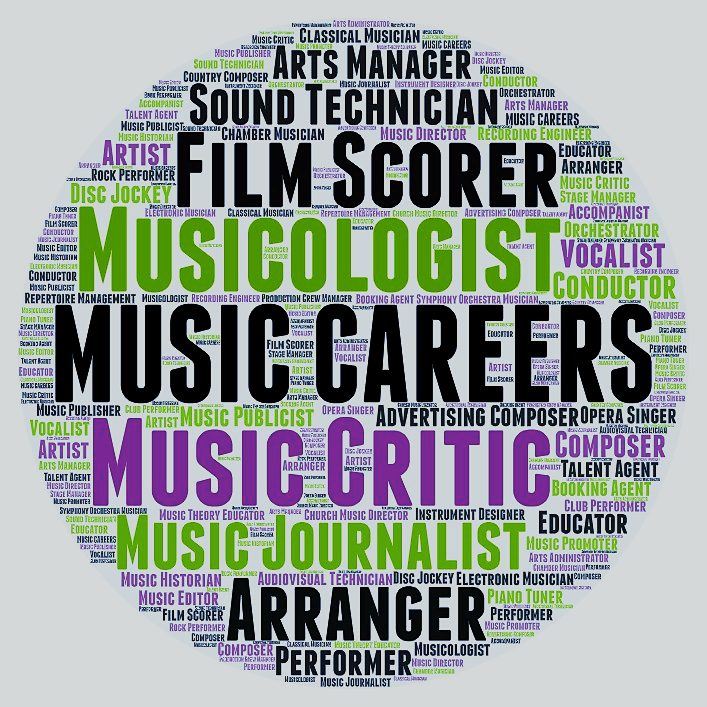 Potential careers: Band Member, Songwriter, Music Therapist, Music Teacher, Arranger, Promoter, Audio Engineer, Performer

Skills valuable in any field: creativity, discipline, teamwork, technical know-how
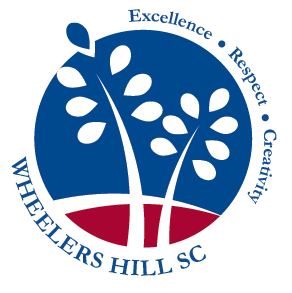 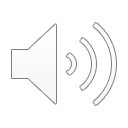 [Speaker Notes: This program can pave the way for many career opportunities, including being a Band Member, Songwriter, Music Therapist, Music Teacher, Arranger, Promoter, Audio Engineer, and Performer. But beyond that, the skills you learn here – creativity, discipline, teamwork, and technical know-how – will serve you in any field you choose]
Wheelers Hill Secondary College
VCE VET MUSIC
WHSC MUSIC ALUMNI
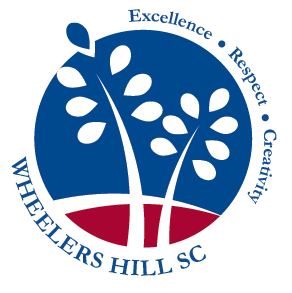 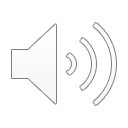 Wheelers Hill Secondary College
VCE VET MUSIC
START YOUR JOURNEY WITH 
VCE VET MUSIC!
Speak to Mr Gill, Ms Mechielsen, or your Instrumental Music Teacher!
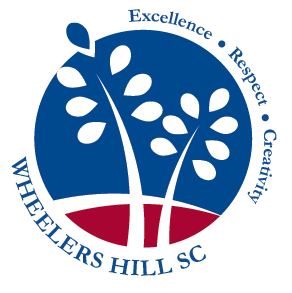 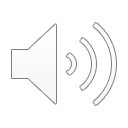 [Speaker Notes: Whether your goal is a career in music, or you simply want to enrich your life with musical skills and experiences, VCE VET Music is a powerful step forward. The skills you acquire, the qualifications you earn, and the experiences you have can open doors and create opportunities. So, are you ready to start your journey with VCE VET Music?]